3° SEMINARIO NAZIONALE DELLA RETE DI AVANGUARDIE EDUCATIVE
11-12 Settembre 2019 I.C. Karol Wojtyla, Roma
Strumenti e pratiche per l’autoriflessività dell’insegnante
Dott.ssa Carla Gueli, Università Roma Tre 
 Corso di Laurea Scienze della Formazione Primaria
Il contributo del tirocinio formativo per la costruzione di uno spazio europeo dell'istruzione
Il contributo del tirocinio formativo per la costruzione di uno spazio europeo dell'istruzione
Il contributo del tirocinio formativo per la costruzione di uno spazio europeo dell'istruzione
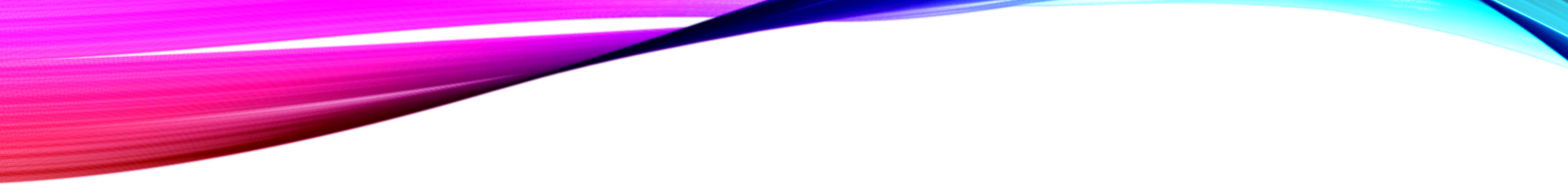 Quadro teorico di riferimento
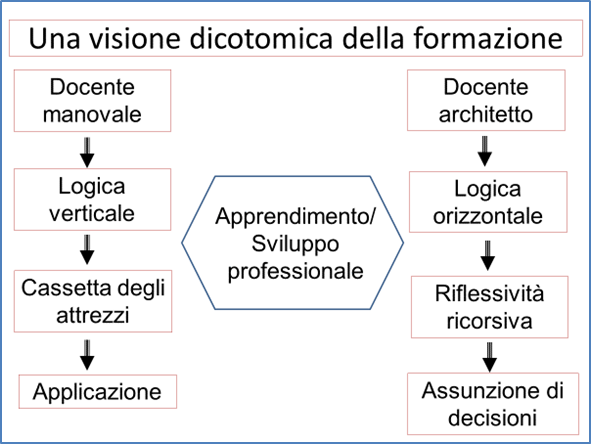 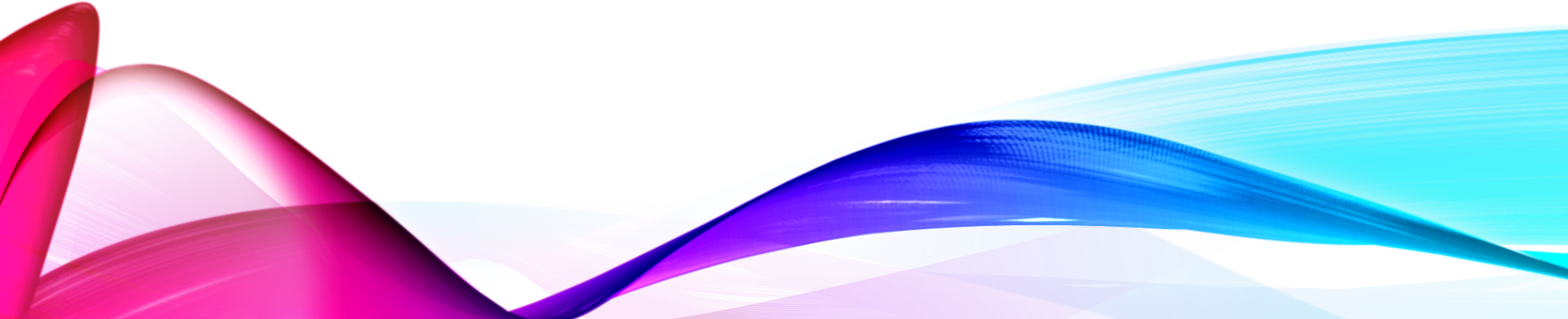 Bocci, 2019
L’Agentività (agency) dei docenti non è quindi qualcosa che viene data come un quid innato ma una capacità che si sviluppa nel corso di tutto l’arco della vita e va oltre il contesto della carriera professionale. È connaturatA a ciò che gli insegnanti fanno e viene appresa nel momento in cui agiscono per apprendere
Biesta & Tedder, 2007; Bocci, 2018
Come migliorare l'Agentività nei piani di miglioramento dello sviluppo professionale
Bocci, 2019, ad. da Calvert, 2016
Microteaching
progettazione (plan) di un breve intervento didattico;
realizzazione dell’intervento (teach) in situazione (laboratoriale/ contesto reale) con l’uso della videoripresa;
osservazione e analisi (feedback) della lezione videoregistrata;
riprogettazione (re-plain) dell’intervento alla luce dei feedback; 
riproposizione della lezione (re-teach) revisionata;
osservazione e analisi (re-feedback) della nuova lezione.
Esempio di utilizzo di VideoAnt nel Tirocinio del II anno di Scienze della formazione primaria - Università di Roma 3
Index per l’inclusione
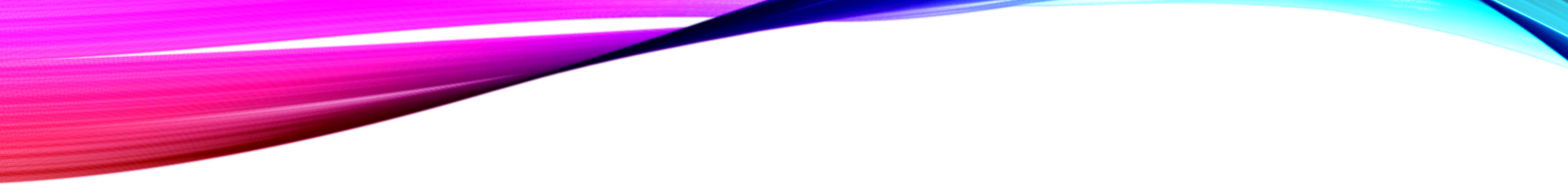 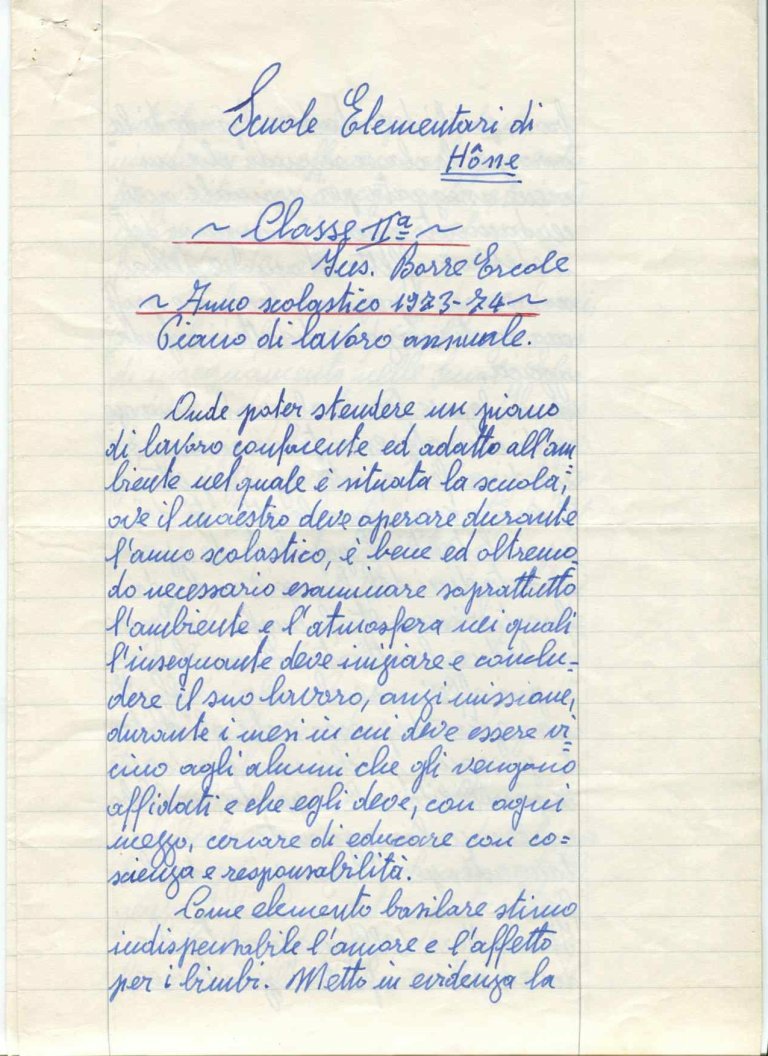 Il diario pedagogico
In conclusione
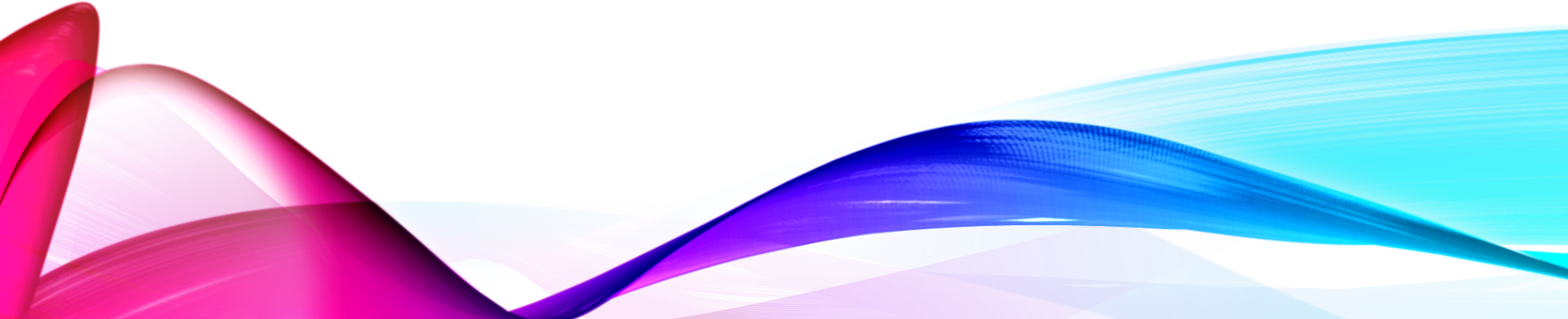 Microteaching, Index per l’Inclusione e Diario Pedagogico:
strumenti per l’autoriflessività degli insegnanti, che possono contribuire a superare il piano della singolarità e frammentazione dell’azione educativa e didattica, aprendo alla ricchezza dell’esplorazione dei bisogni dell’intera comunità scolastica, nella direzione di una formazione consapevole della necessità di prestare ascolto alla molteplicità dei punti di vista.
Bibliografia
Allen, D. & Ryan, K. (1974). Analisi dell’insegnamento (Microteaching). Brescia: La Scuola.
Allen, D. W. (1967). Micro-teaching, a description. Stranford University Press.
Ballanti, G. (1975). Il comportamento insegnante. Roma: Armando.
Biesta, G.J.J. & Tedder, M. (2007). Agency and Learning in the Lifecourse: Towards an Ecological Perspective. Studies in the Education of Adults, 39(2): 132-149.
Bocci, F. (2017). Pratiche di scrittura con studenti in formazione per l’insegnamento. Quaderni di didattica della scrittura, 28 (2): 17-34.
Bocci, F. (2018b). Sequenze che lasciano il segno. L’utilizzo delle sequenze filmiche nella formazione per lo sviluppo consapevole della teacher agency. In M. Sibilio & P. Aiello (a cura di). Lo sviluppo professionale dei docenti. Ragionare di agentività per una scuola inclusiva. Napoli: EDISES.
Bocci, F. (2019). Pratiche di osservazione tra pari. Il Microteaching come mediatore per lo sviluppo e l’apprendimento professionale degli insegnanti. In M. Fiorucci, G. Moretti (a cura di). Il tutor dei docenti neoassunti. Roma: RomaTre Press.
Booth T., Ainscow M., Nuovo Index per l’inclusione. Percorsi di apprendimento e partecipazione a scuola, Roma, Carocci 2014
Calvert, L. (2016). Moving from compliance to agency: What teachers need to make professional learning work. Oxford, OH: Learning Forward and NCTAF.
Frabboni, F. (2013). La formazione degli insegnanti in Europa. Fattore di qualità della scuola. In M. Baldacci (a cura di). La formazione dei docenti in Europa. Milano: Bruno Mondadori.
Lapassade, G. (1996). Baccano, microsociologia della scuola, Lecce: Pensa Multimedia, 
Gueli, C. (2018). Educazione e pedagogia autogestionaria. Una ricerca su Georges Lapassade. Roma, Sensibili alle foglie.
Hess, R. (2000). La pratica del diario, Lecce: Besa.
Olmetti Peja, D. (1998). Teorie e tecniche dell'osservazione in classe. Osservare nella scuola dell'infanzia, Roma, Giunti 
Perla, L. (2010). La didattica dell'implicito. Ciò che l'insegnante non sa. Brescia: La Scuola.
Striano M. (2001). La “razionalità riflessiva” nell’agire educativo. Napoli: Liguori.
Vegliante, R., Miranda, S. & Marzano, A. (2018). Video-formarsi alla pratica insegnante. In P. Lucisano (a cura di). Alla ricerca di una Scuola per tutti e per ciascuno. Impianto istituzionale e modelli educativi (pp.91-99). Lecce: PensaMultimedia.
Vivanet, G. (2015). L’uso della video osservazione nella formazione degli insegnanti: una indagine preliminare. In G. Adorni, M. Coccoli & F. Koceva (a cura di), Atti Didamatica 2015. Genova: AICA.